The ‘Disengaged’ and ‘Underachieving’ Boy?: Boys Early Educational Experiences of Pedagogical Practices
Presenter: Nicola Firth
Context
Considerable amount of research evidences a problem with educational underachievement with boys in comparison to girl’s, not only in the United Kingdom but internationally (Marshall 2014: 106)

There has been less focus on achievement in early years and key stage 1 in comparison to secondary education (Warrington & Younger 2006: 2)
[Speaker Notes: International - Australia, New Zealand, the United States, Canada, Germany, France and Japan all express concern over boys faltering educational achievement 
Much research is focused on literacy and reading
This has led me to focus on children aged from 3 years to the end of Year 1 in primary school]
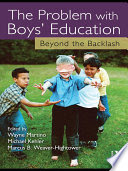 Context and Media Headlines
League tables for primary education were published in 1996 and this is when ‘boy’s underachievement’ hit the media headlines (Mills et al 2009: 41)…

‘Boys at every stage of education are showing "shocking" levels of underachievement’ (Telegraph 2007)

‘Too many boys are hitting a downward spiral of under-achievement that starts at nursery and continues into adulthood’ (Guardian 2009) 

‘Clever girls, stupid boys. That's become something of a modern educational orthodoxy’ (BBC News 2015)
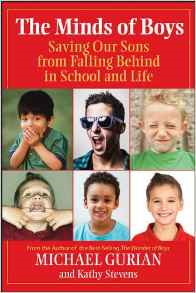 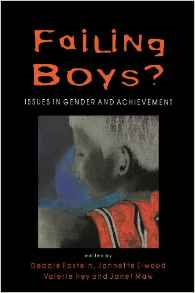 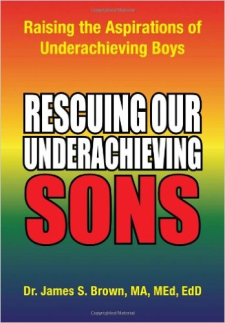 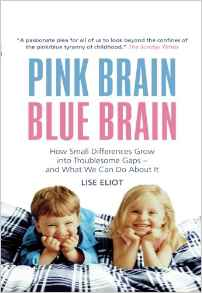 EYFS Data
It was not until 17 years later statistical data was published for children in the Early Years Foundation Stage profile (DfE 2014)
2015 data shows girls achieving a good level of development at 74% and boys at 59%

The biggest gaps are in:
Reading, writing, exploring and using media and material
Being imaginative
Managing feelings and behaviour
     (DfE 2015: 5)
Rationale for the Study
If professionals working with young children do not provide appropriate pedagogical experiences during children’s early education, then the achievement gap may continue and disengagement in boys may be apparent from the outset, and impact on the rest of their school life…
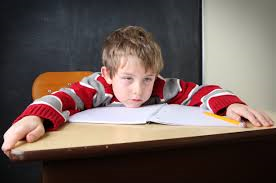 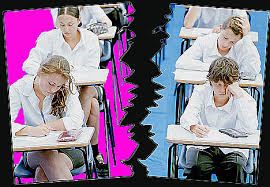 ?
=
The Study to Date...
This research aims to address the gap in knowledge and develop current research of ‘The ‘Disengaged’ and ‘Underachieving’ Boy?: Boys Early Educational Experiences of Pedagogical Practices’

This paper will present an analysis and evaluation of the pilot study conducted to test out the methods of data collection undertaken with boys aged between 3 and 5 years old
Pilot Study Aim and Question
Specific Aim:

Identify experiences of young boys pedagogical experiences and how these influence engagement in learning and development
Specific Research Question:

What are boys experiences of pedagogical practices from Nursery (EYFS) to the end of year 1, key stage 1 (National Curriculum)?
[Speaker Notes: The specific aim and question related to the methods tested in the pilot studies.
The research aim and question are at this stage initial thoughts. They will become more focused, narrowed and revised as the research study develops.]
Theoretical Background
Pedagogical Practice: Play-based Learning versus Formal Learning Pedagogy
Lack of continuity in pedagogical practices between children in their early years and those in key stage one of primary education, resulting in a ‘disjunction’ in ‘educational experiences’ (see White & Sharp 2007, Fisher 2009)
Key stage - formal approach to learning with lots of teacher direction (Fisher 2009: 131) 
EYFS - child-initiated play based learning pedagogical approach (White and Sharp 2007: 87).
[Speaker Notes: Research undertaken by White and Sharp (2007: 99) compared pedagogical practices. They came to the conclusion that children related to the play-based approach where they were active in their own learning in the Early Years Foundation Stage, whereas children in key stage one related to a work-based approach that was directed by adults. Children ‘regretted the loss of opportunities to learn through play’… and some worried about their ability to cope with their work-load in year 1 (White and Sharp 2007: 99).]
‘School Readiness’
‘Performance pedagogical model’ where pre-defined knowledge and skills are acquired for teaching and learning with children in their early years and controlled by the teacher 
‘Competence pedagogical model’ is a contrasting model and emphasis is placed on a range of experiences by which the child has control over
Discourses are both very different pedagogical approaches and cause conflict and tension
    (Bernstein 2000 cited by Neaum 2016: 248)
[Speaker Notes: Conflict and tension for those working in the early years sector, who are attempting to prepare children for school.
Telegraph (2014) reported, ‘A major gender gap is emerging by the age of five, figures showed, with just 52 per cent of boys deemed to be prepared for school compared with 69 per cent of girls’.
Classical and contemporary child development philosophers and theorists will also be considered in the final research thesis.]
Methodology
Epistemological stance - interpretative qualitative methodology
Early research career is finding ‘I’  quite naturally fall into the constructivist-interpretative epistemological positioning 

Qualitative Phenomenological Approach 
Lived experience of participants
[Speaker Notes: Interpretative - Social interactions and achievements; there is understanding and interpretation within the relationship 
Phenomenology - perceptions, perspectives and understandings of a particular situation]
Methods – Mosaic Approach
Actual:
Semi-structured interviews with teachers and early years practitioners
Walking tours, photographs and focus groups with 4 boys in each of the following learning environments: PVI nursery, school nursery, reception class and year 1 class
Observation of pedagogical practice in the learning environment and the relationship between the teachers / EYP’s and boys
Pilot Study:
Walking tours, focus groups and observation methods with boys in a private day nursery aged 3 years and boys in a year 1 class aged 5 years old
Walking tour included the boys showing me around their learning environment and talking about their likes and dislikes, whilst taking photographs that were used in the focus group that immediately followed on from the walking tour
[Speaker Notes: Mosaic approach; ‘a methodology that brings together verbal and visual tools to reveal young children’s perspectives’ (Clark and Statham 2005: 45).
Due to the young age of the boys the walking tour and focus group needed to take on elements of play and creativity so the boys did not become disinterested and their focus maintained; asking them only questions may have disengaged them. The use of the photographs and having visual cues to prompt discussion was a useful aid to maintain concentration during both of the activities. It is considered that research methods involving children should take on innovative approaches, and the use of photographs to capture children’s conceptions of their world is one (Einarsdottir 2005: 525).]
Walking Tours and Focus Groups Reflection: (3 year olds)
Sat in the ‘quiet area’... Not so quiet...
I asked the three participant boys what they liked to play / play with at nursery, all stated names of superheroes including PJ Masks and Power Rangers
When I asked if there was anything they did not like, two boys did not answer and one boy stated, ‘sand’

Walking tour & photographs – what went right..?
[Speaker Notes: Spent first hour getting to know the children...
Distractions and interruptions from other children, excited about ‘playing’ with the camera... Ceased the data collection.
Flick (2014: 341) advises that the researcher needs to manage the use of a camera and integrate it, attracting the least possible attention. Clark and Statham (2005: 48) also make reference to a research study that used cameras and walking tours with 3 to 4 year olds and these approaches were considered effective. On consideration of these points, had I visited the setting prior to the pilot study taking place, I may have been in a position to use the camera with the children and the novelty of a new ‘toy’ (the camera) may have become part of their everyday play, and the data collection method may have worked better.]
Walking Tours and Focus Groups Reflection: (5 year olds)
Carried out the walking tour, photographs and focus group whilst the other children had their ‘play-time’ outside, and kept the three participant boys inside = minimal distraction

Used a voice recorder, camera and camera on the iPad, and started by explaining to the boys what I wanted to do with them and explained what the voice recorder and camera were for – 2 boys hesitant about recording...
[Speaker Notes: spent approximately the first 2 hours in the classroom getting to know the children.
During the data collection the boys were focused and very relaxed, whilst taking photographs and talking about what they liked and disliked. After they finished taking photographs we sat at a table away from the other children, as they had returned from ‘play-time’, and completed the focus group discussion]
Success...
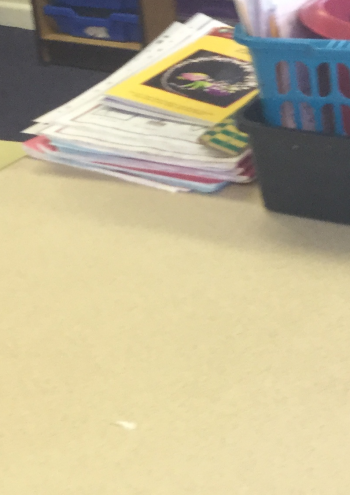 Examples of what was stated:
‘I don’t like writing my name 6 times and writing the short date’
‘Singing is boring and I don’t like to be on the sad cloud and want to be on the shooting star’ (reward chart)
‘Don’t like reading, it’s too hard, I hate it’

‘We like Quorb and have made him a home’

‘Dangermouse’ in reception class – not allowed in year 1
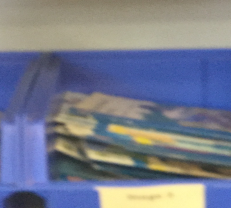 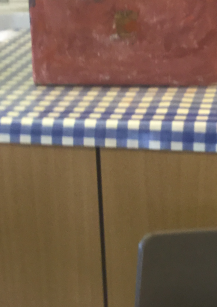 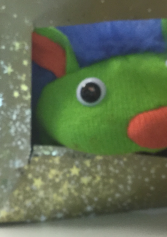 [Speaker Notes: Upon evaluation of the method, I was able to select key words such as’ ‘hate’ and ‘boring’ and also relate areas of learning environments the boys generally liked and disliked.]
Ethics & Conclusion
Ethics
The research undertaken in this pilot study predominantly involved young children who are classed as being ‘vulnerable’ (BERA 2011: 6; ESRC 2012: 8) therefore it was imperative their vulnerability was considered, in order to keep them safe from harm
Informed consent
Information sheet
Right to withdraw
Conclusion:
Different data collection methods may need to be used with 3 year olds in comparison to 5 to 6 year olds?

Walking tour, photographs and focus group data collection methods with 5 year olds will be used
[Speaker Notes: When the actual research commences and more time is spent with 3 year olds developing relationships and playing with a camera prior to data collection taking place, then this method may be effective, therefore I will try it again.]
Final Thoughts
‘If you want to tell it like it is, you have to hear it like is’, (Reichert et al 2009: 60)

Research which involves young children is imperative for understanding their lives (Clark and Statham 2005: 45; Graham et al 2013: 13) 

= exactly what I hope to achieve!
References
BERA (2011). Ethical Guidelines for Educational Research, London: BERA.
DfE (2014). Statistical First Release: Early Years Foundation Stage Profile results in England, 2013/14, London: DfE.
DfE (2015). Early years foundation stage profile results in England, 2015, London: DfE.
ESRC (2012). ESRC Framework for Research Ethics (FRE) 2010: Updated September 2012, Retrieved from: http://www.esrc.ac.uk/files/funding/guidance-for-applicants/esrc-framework-for-research-ethics-2010/.
Fisher, J. (2009). ‘We used to play in Foundation, it was more funnier’: investigating feelings about transition from Foundation Stage to Year 1, Early Years, 29(2): 131-145. 
Graham, A., Powell, M., Taylor, N., Anderson, D. & Fitzgerald, R. (2013). Ethical Research Involving Children, Florence: UNICEF Office of Research - Innocenti.
Marshall, J. (2014). Introduction to Comparative and International Education, London: Sage.
Mills, M., Francis, B. & Skelton, C. (2009). Gender Policies in Australia and the United Kingdom. In W. Martino, M. Kehler & M. Weaver-Hightower (Eds), The Problem with Boys’ Education: Beyond the Backlash (pp. 36-55). London: Routledge.
Neaum, S. (2016). School readiness and pedagogies of Competence and Performance: theorising the troubled relationship between early years and early years policy, International Journal of Early Years Education, 24(3): 239-253.
Reichart, M., Kuriloff, P. & Stoudt, B. (2009). What can we Expect? A Strategy to Help Schools Hoping for Virtue. In W. Martino, M. Kehler & M. Weaver-Hightower (Eds), The Problem with Boys’ Education: Beyond the Backlash (pp. 56-81). London: Routledge.
Warrington, M. & Younger, M. (2006). Raising Boys’ Achievement in Primary Schools, Berkshire: McGraw-Hill Education.
White, G. & Sharp, C. (2007) ‘It is different … because you are getting older and growing up.’ How children make sense of the transition to Year 1, European Early Childhood Education Research Journal, 15(1): 87-102.